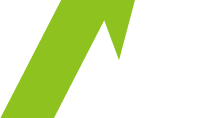 ＮＯＤＡ
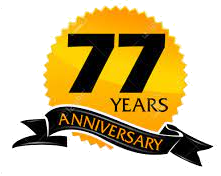 NODAグループ　経営指針発表会
0
2023年度を振り返って
急激な材料費高、経費高の中、是正に追われ、皆さんと業績の立て直しを進めた年でした。

また、念願の組立工場建設が完成
いたしました。

過去2年間の業績悪化の影響で、
資金的には苦しい年でもありました。

今後、省力化機器、合理化機器の開発、設計～製作、
組立までのより付加価値の高い仕事の獲得に力を入れ、
新たな、ビジネスモデルの構築を目指します。

　　　　　　
新たな付加価値を付けグル－プ全体の飛躍の年にして行きたいと思います。
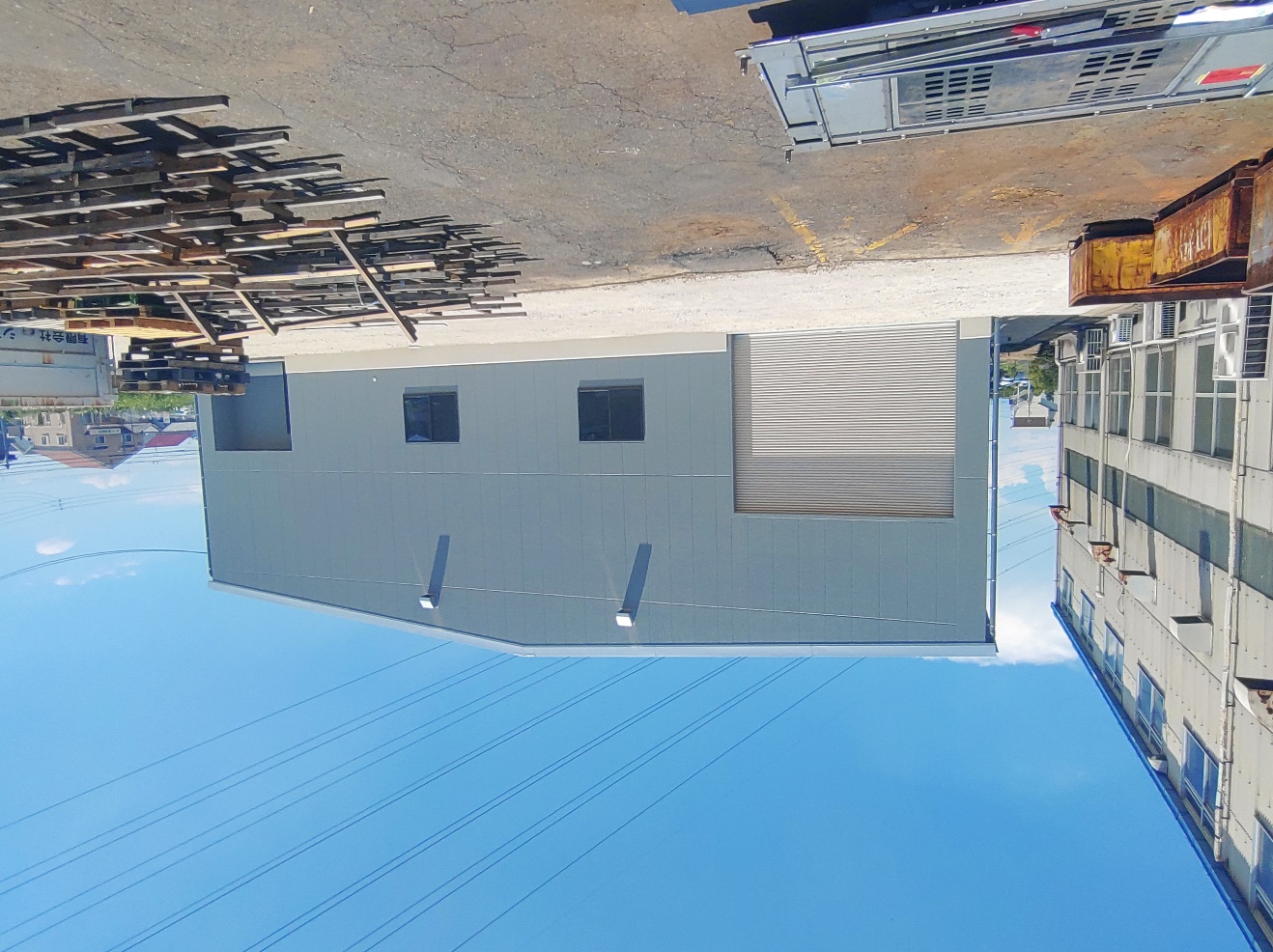 1
経営理念

「役立つ喜び」
私達は世の中に役立つために生まれてきました。
会社も私達も世の中に役立ち、社員ひとりひとりが世の中で輝ける存在になることを目指します。
 

経営理念とは
経営理念とは会社における、最高の目的(概念)です。
 
 
経営理念「役立つ喜び」とは
私達は世の中に役立つために生まれてきました。
会社も私達も世の中に役立ち、社員ひとりひとりが世の中で輝ける存在になることを目指します。
社会に貢献できる役立つ会社、役立つ人材になることを目指し、社員全員が協力し助け合い、世の中の変化に対応するため、学び、成長し、新たなチャレンジをし続け、皆がやりがい、生きがいを持てる会社を目指します。
2
2023  年度　ビジョン
( 3年後、5年後のグループのあるべき姿 )
デジタル化社会 で戦える企業づくり
 　  　　
              高付加価値事業の構築　( 自動化、機器開発  )
 　　　製造業プラットフォームで勝ち抜く力を付ける
　　品質、コスト、生産力、開発力、知財、営業・サービス等の競争力強化による収益性向により
　　顧客からの信頼の確保

 
2.　人間尊重の企業づくり　　　　　

　　 働きやすい職場づくり
　 　　やり甲斐を持てる会社づくり
　 　　チャレンジし成長し続ける企業風土づくり　
　 　　人材の多様性の推進と幅広い人材確保

 
３．財務安定を目指す

ノダグループを強固な経営体質の構築
　　棚卸資産圧縮、 資金流動化への推進
　　数字の見える化による、事業の収益性向上に向けた構造改革推進
3
ノダグル－プ方針
4